和情和理~普一和
導師：張惠芳
[Speaker Notes: 注意：
若要變更此投影片上的影像，請選取該影像並將其刪除。然後按一下預留位置中的圖片圖示以插入您自己的影像。]
學校日時程表
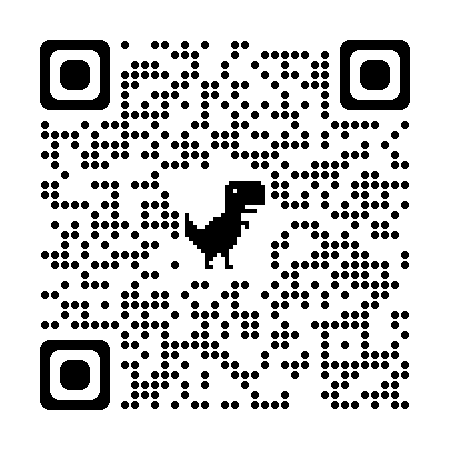 ←學校日11202數位資料連結
https://www.nssh.ntpc.edu.tw/p/412-1000-723.php
分享榮耀
高一戶外教育山野挑戰營精神總錦標
112學年度班級教室佈置競賽高中部一年級甲等
77週年校慶趣味競賽投籃機團體組高中部一年級冠軍
民主法治競賽高一新生盃辯論賽亞軍
自強競賽期末評比優等班級
早自習英聽播放優良班級(巡堂)
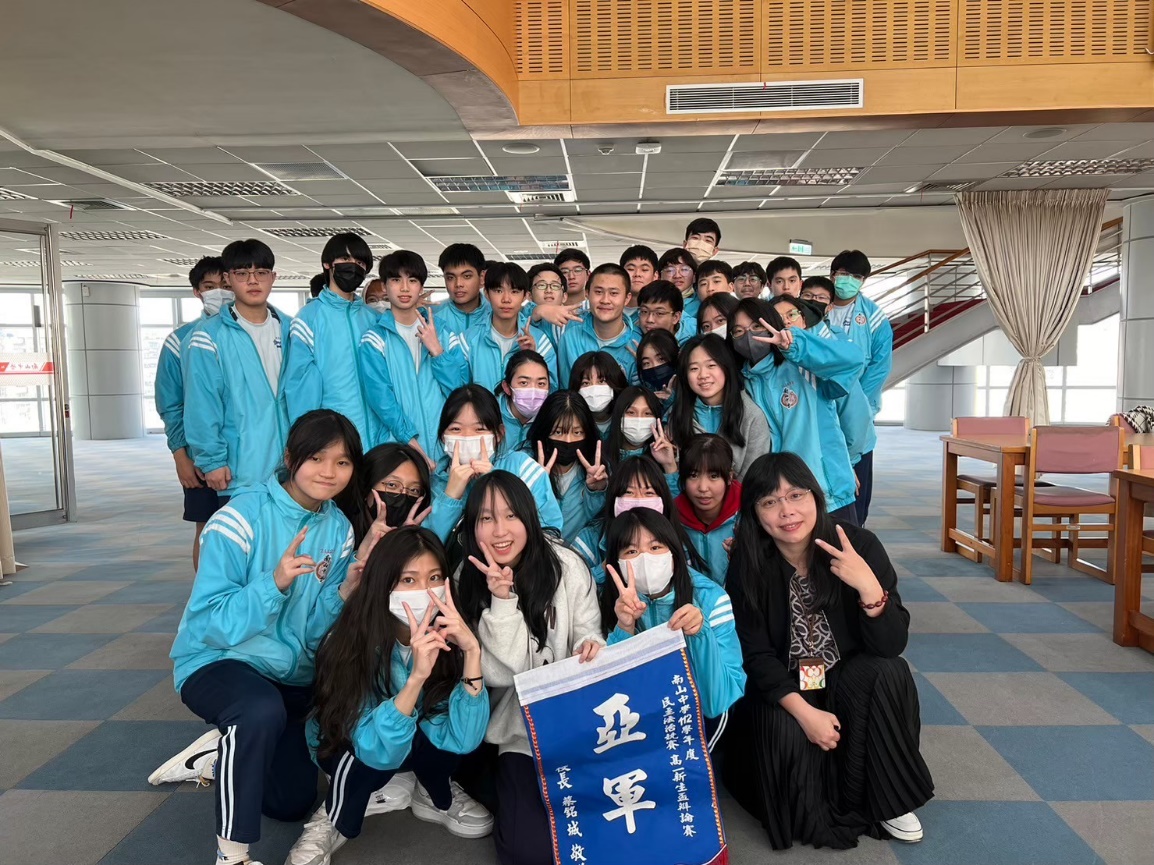 學生參與服務性社團或團隊(含編制外)
學科教師群
國文科：吳俊樺老師（分機74606） [現普二孝導師]
英文科：吳美慧老師（分機74604） [現普三忠導師]
數學科：張惠芳老師（分機74306）
化學科：江維恁老師（分機74507） [現普二義導師]
生物科：陳婉勻老師（分機74605） [現普二仁導師]
歷史科：郭銓森老師（分機194）
公民科：徐裕勛老師（分機74406） [現普一實導師]
校本-科學方法導論：蔡宗廷老師（分機151）
112 學年作息與課程時數安排
早讀、朝會規劃
夜間課程規劃
11201多元選修課程班級統計
11202多元選修課程班級統計
重要行事曆
抽考
第一次抽考：03/11(一)
第二次抽考：04/25(四)
第三次抽考：06/11(二)
段考
第一次段考：03/28(四)、03/29(五)
第二次段考：05/14(二)、05/16(三)
期    末    考：06/26(三)、06/27 (四)、06/28(五)
教務相關
05/27~05/31  高中職學習檔案觀摩
06/05(三)         高一校定課程檔案評鑑
學務相關
05/04(六)         慶祝母親節暨孝悌楷模表揚與系列活動
06/01(六)         社團成果發表會(行健體育館)
請假規定
手續：家長簽名(須再附相關文字證明) → 導師簽名             → 年級生活輔導員(曾文學老師)簽名                  → 生輔組登記 → 班級信箱領回(須自行檢視手續是否確實完成)                   → 完成請假(線上查詢系統亦可檢視個人出缺狀況)
※ 當天因故延遲進校，須攜帶家長文字說明佐證，    始能消除門口登記之生教處罰。(班級自強競賽)
※ 一天(內)事病假，可以家長文字說明佐證。
※ 一天以上病假，則須附就醫證明(如：藥袋、收據)。    其他請假另須附上其他證明(如：訃聞、機票)。
※ 學期中校方不建議安排多日旅遊，以免影響學生課程學習。
高一新課綱課程說明
1.分組編班
成績計算
採計上學期第一次段考、第二次段考、期末考、成就測驗、下學期第 一次段考、第二次段考，共計 6 次考試成績。
社會科：歷史、地理、公民，三科目平均分數。
     自然科：物理、化學、生物、地球科學，四科目平均分數。
各次考試所佔比例：
成績計算(加權)
編班辦法
高一升高二要分組
      文組 (第一類組) – 文史哲法政商管藝術
      理組 (第二、三類組) – 理工、生醫
依照自己的能力、性向、志趣與未來期待選擇
依照學生志願分組
    理-生醫、理-工程
    文-數A、文-數B
    雙語實驗(文) – 加入 / 退出
高一新課綱課程說明
2.學習歷程
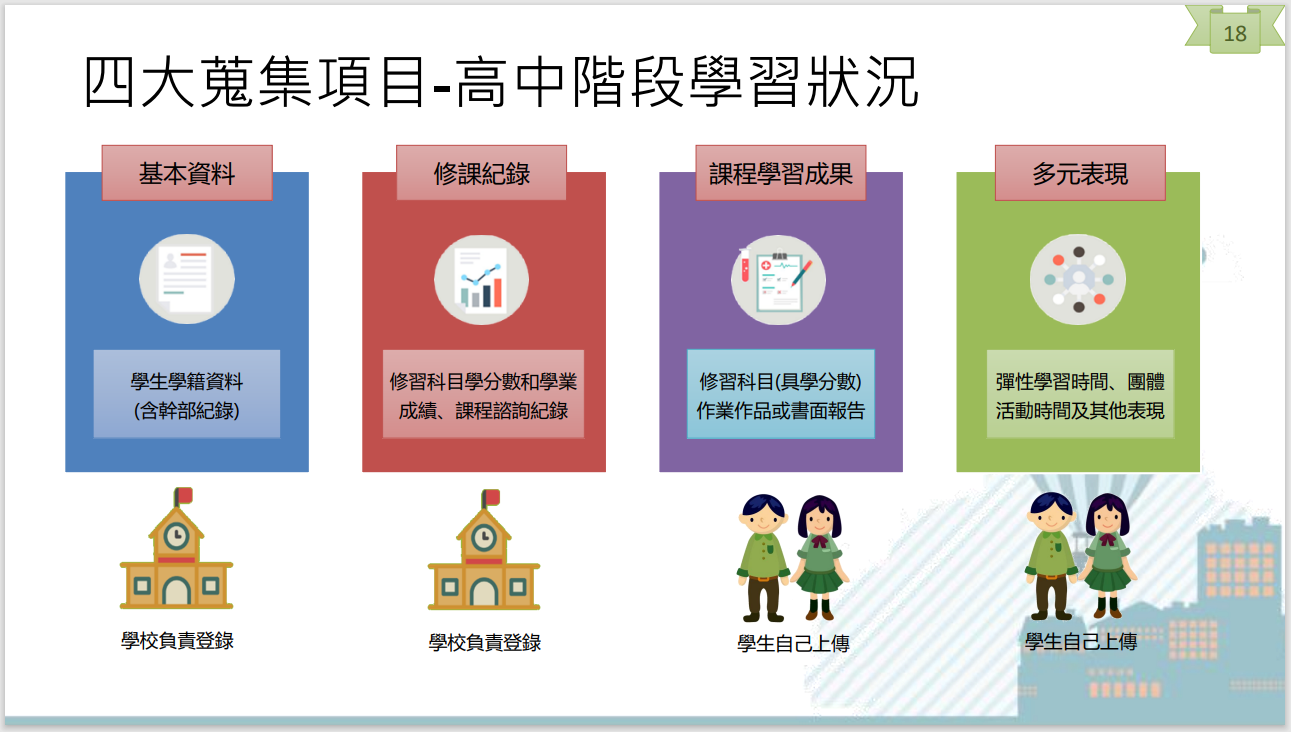 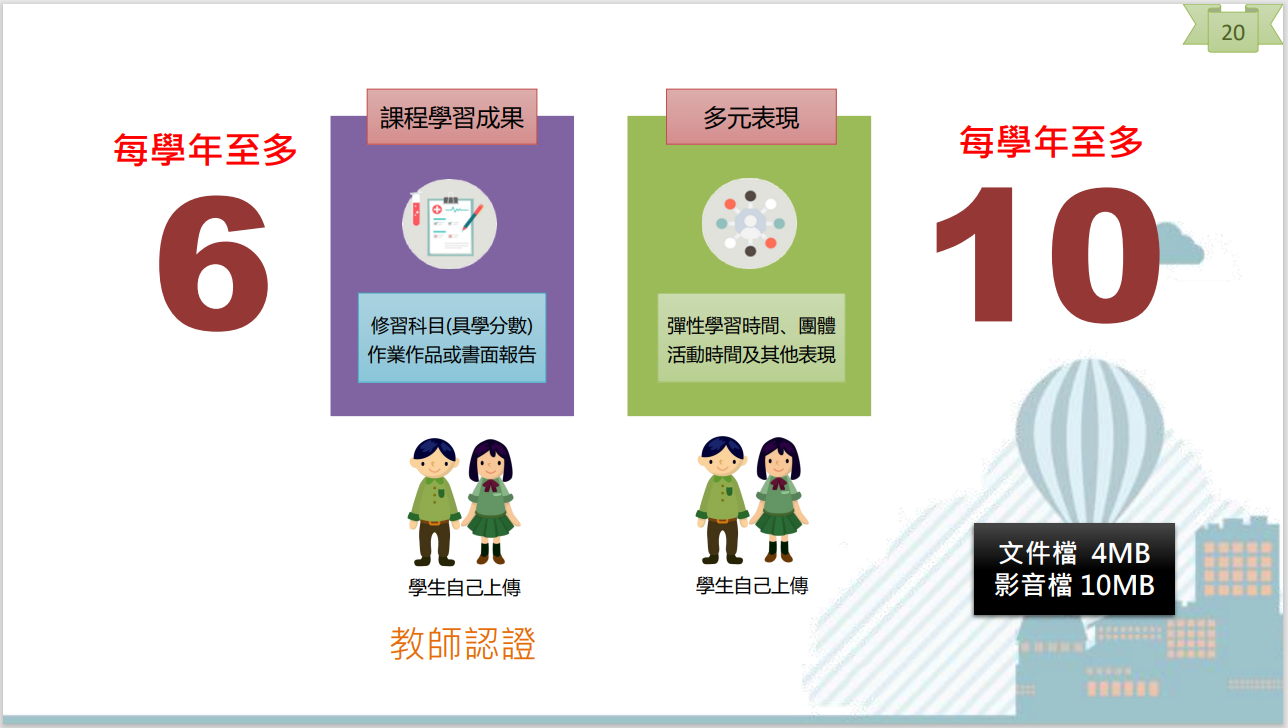 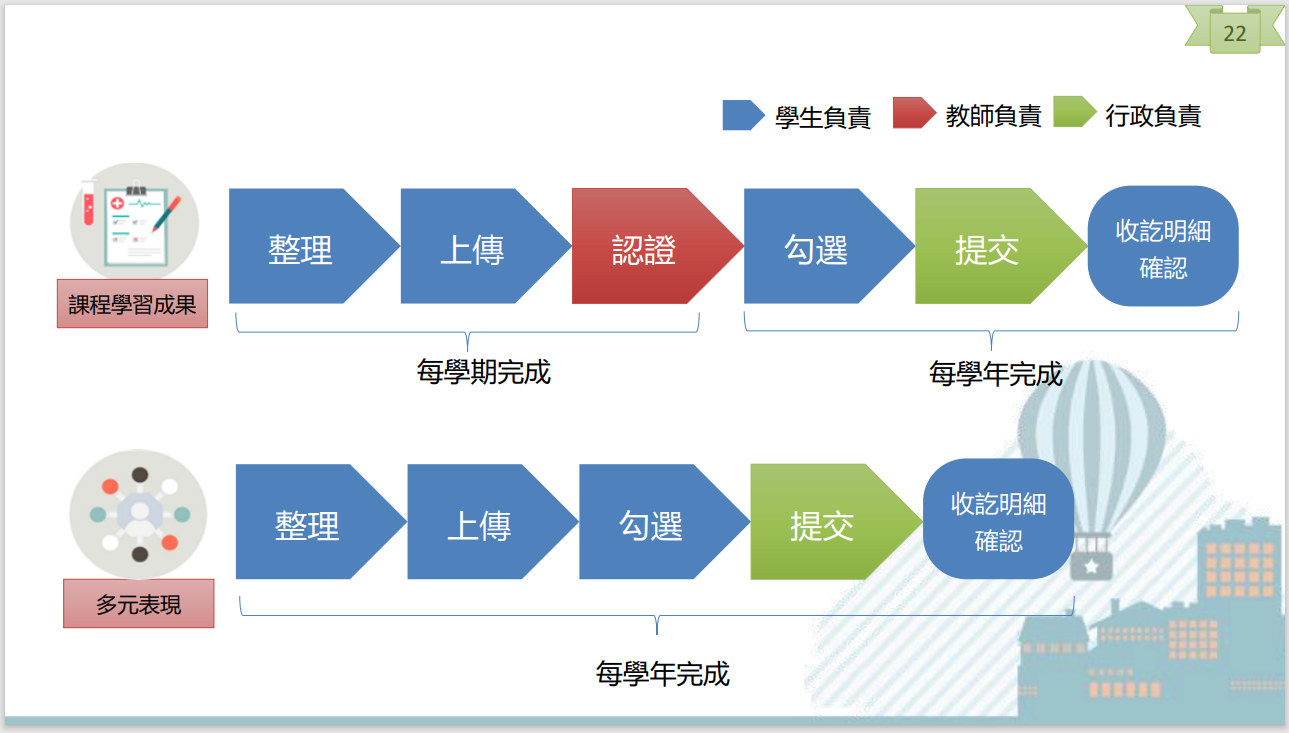 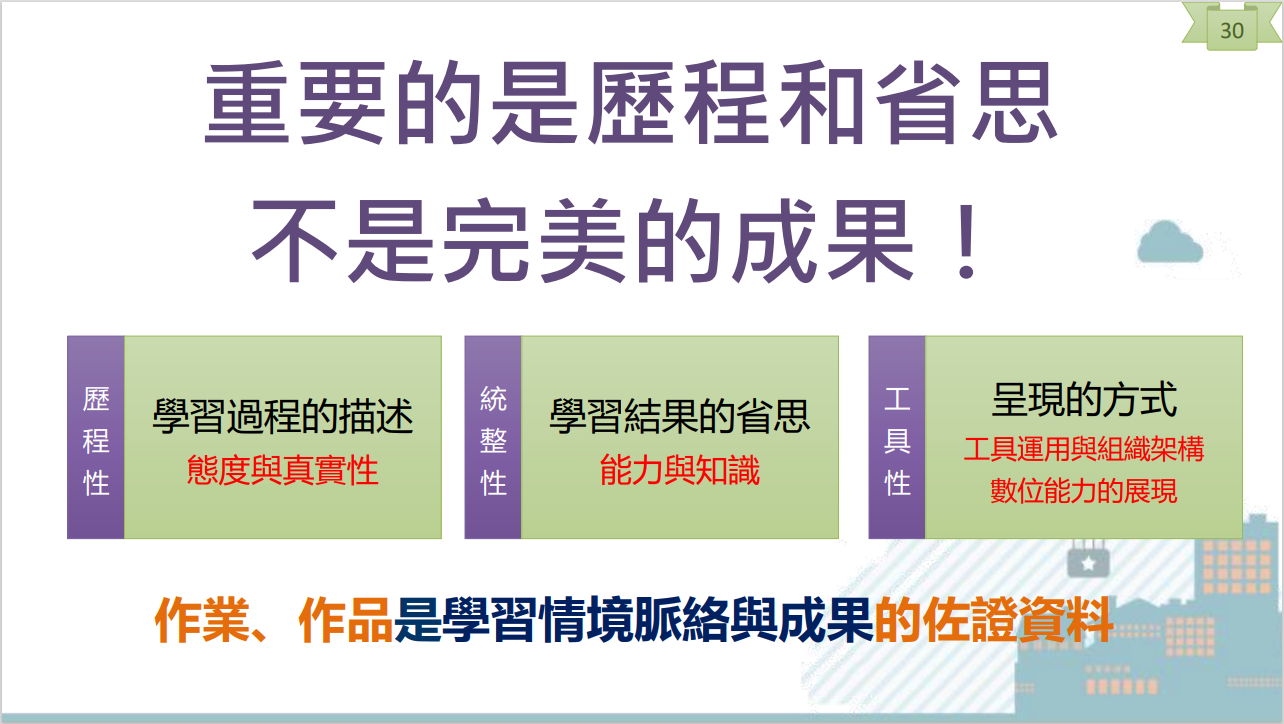 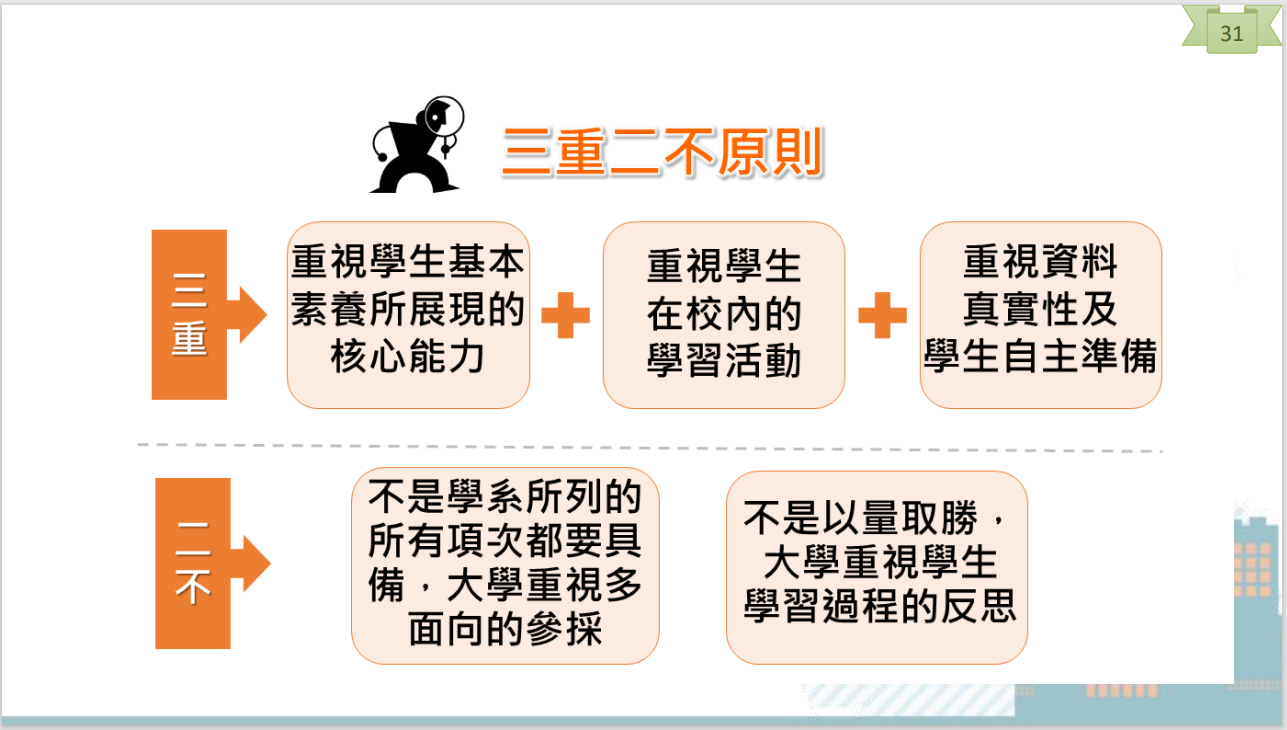 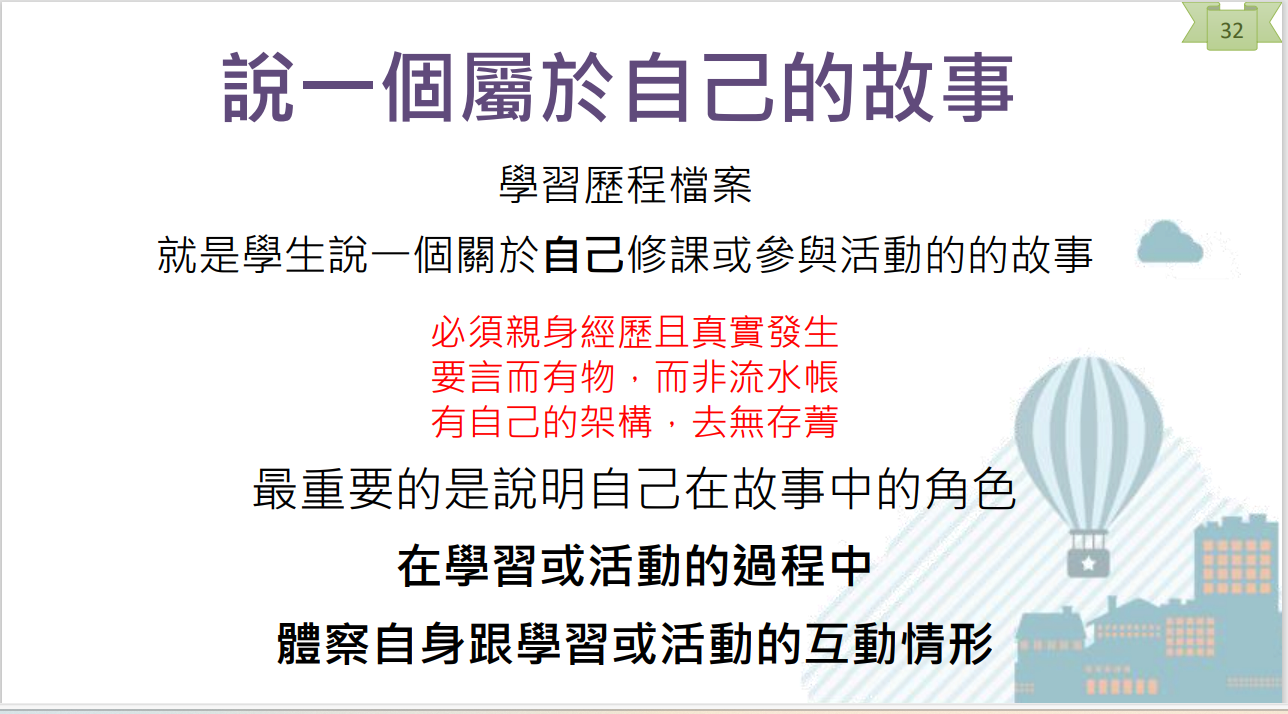 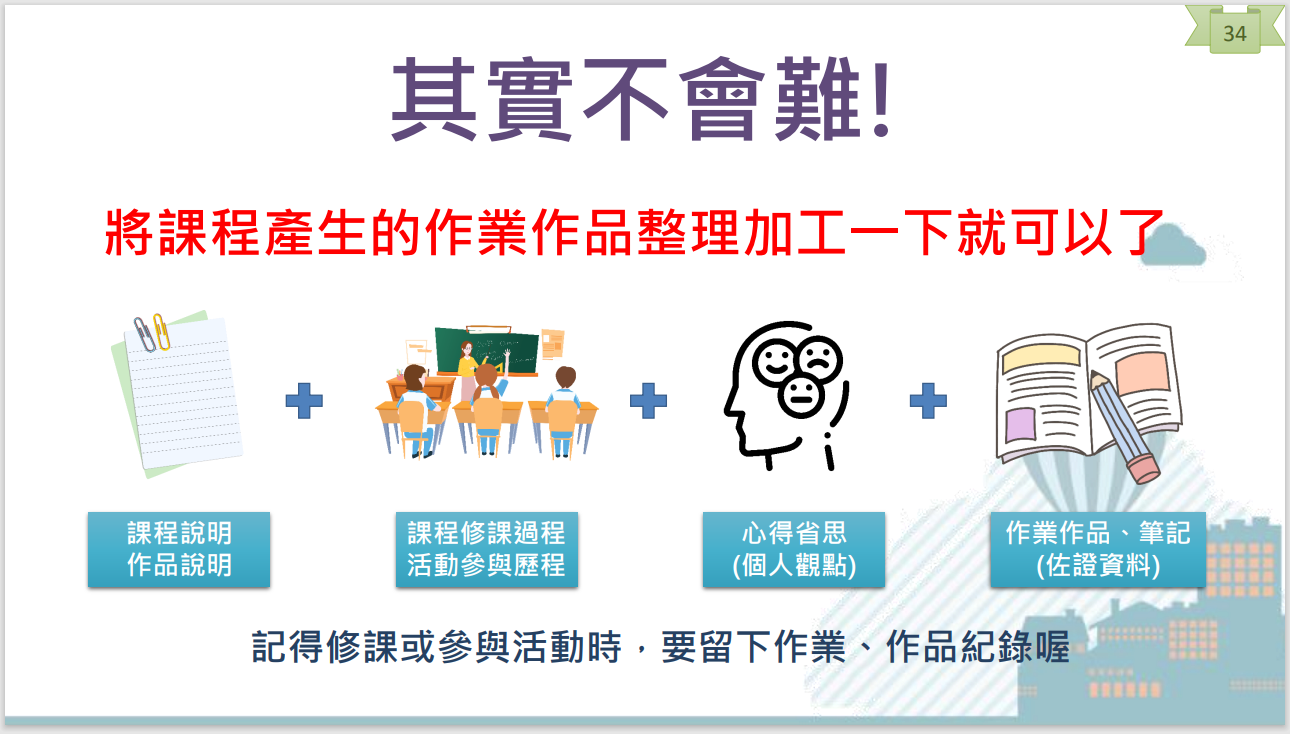 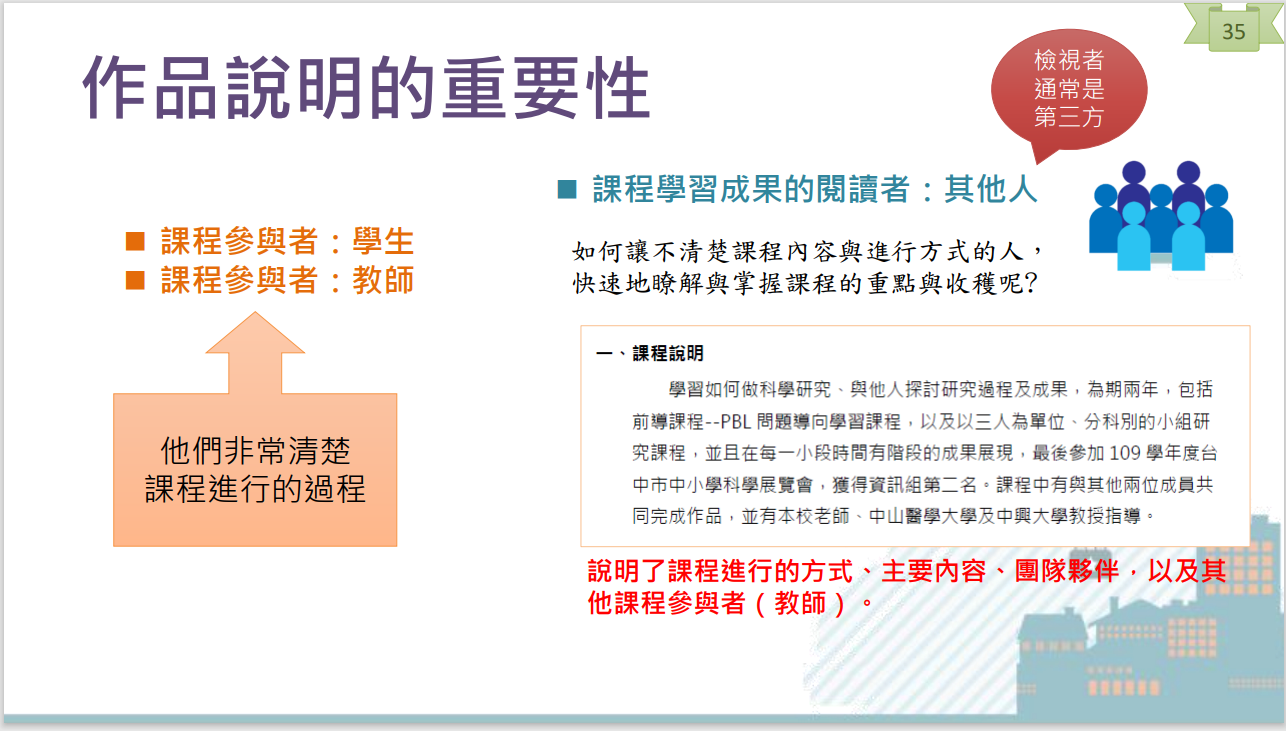 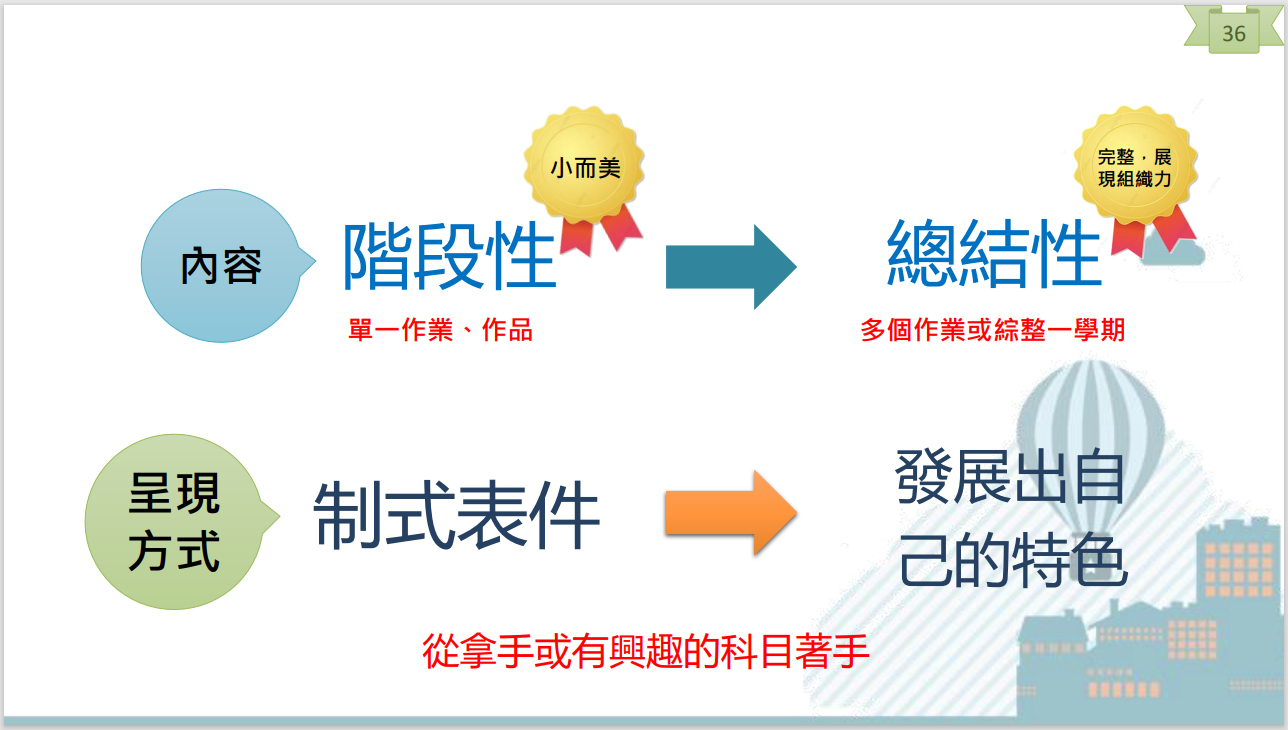 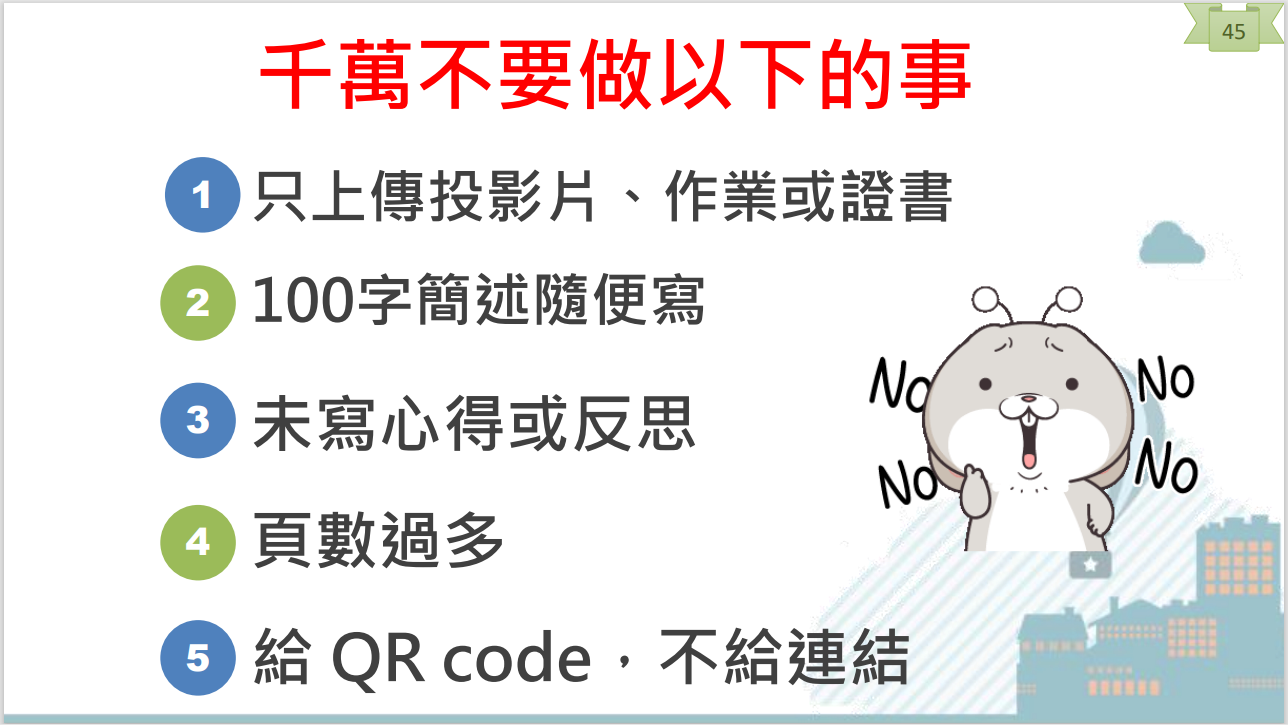 高一新課綱課程說明
3.自主學習
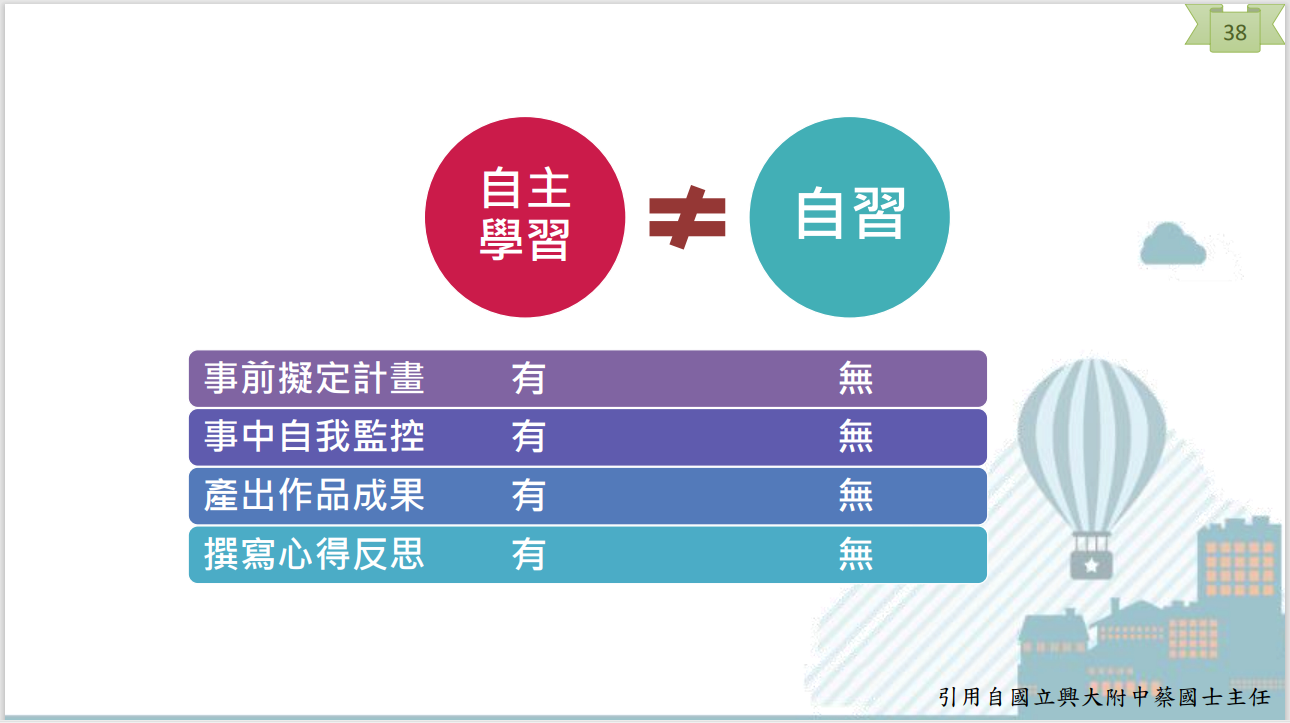 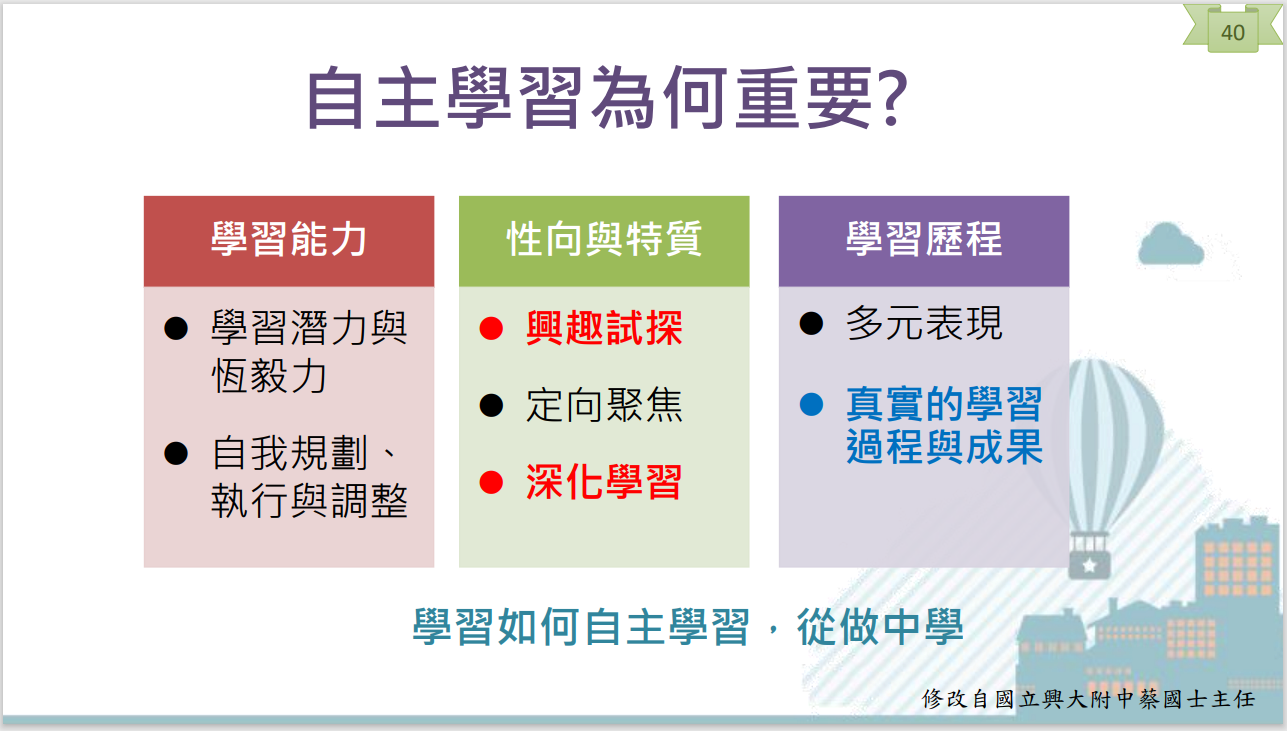 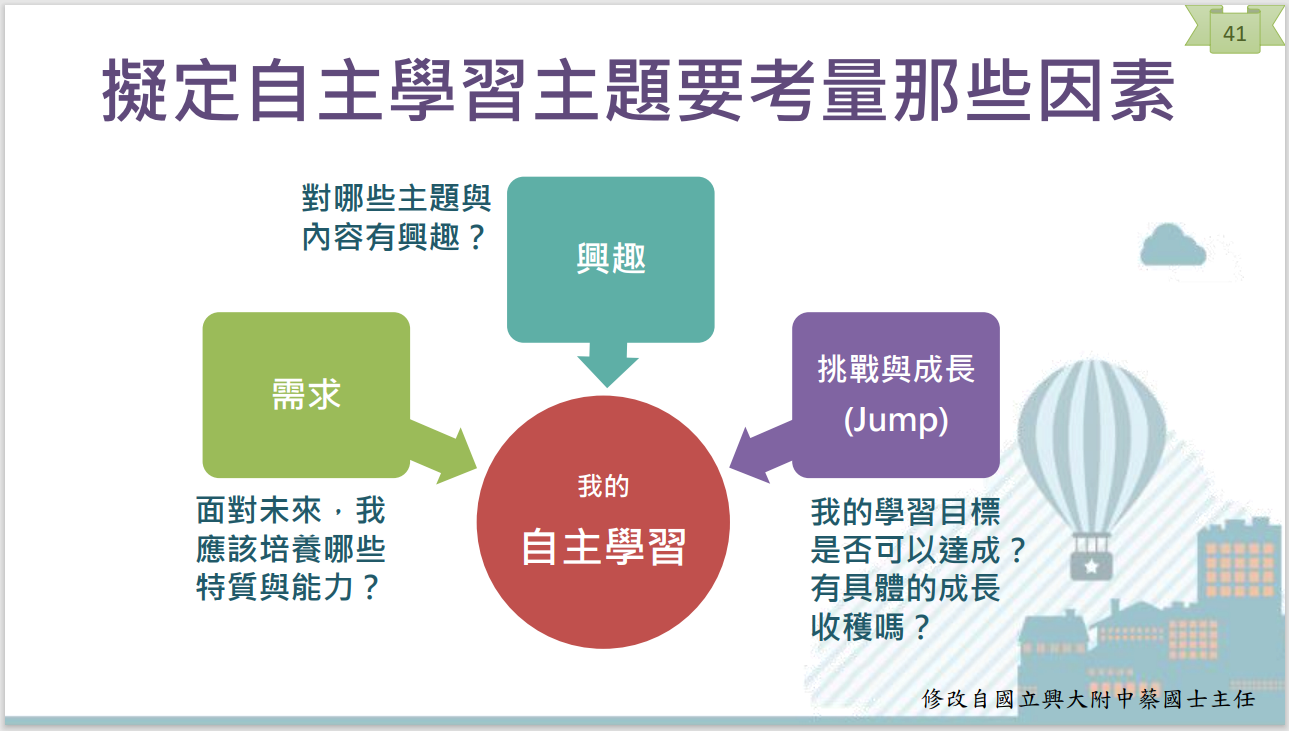 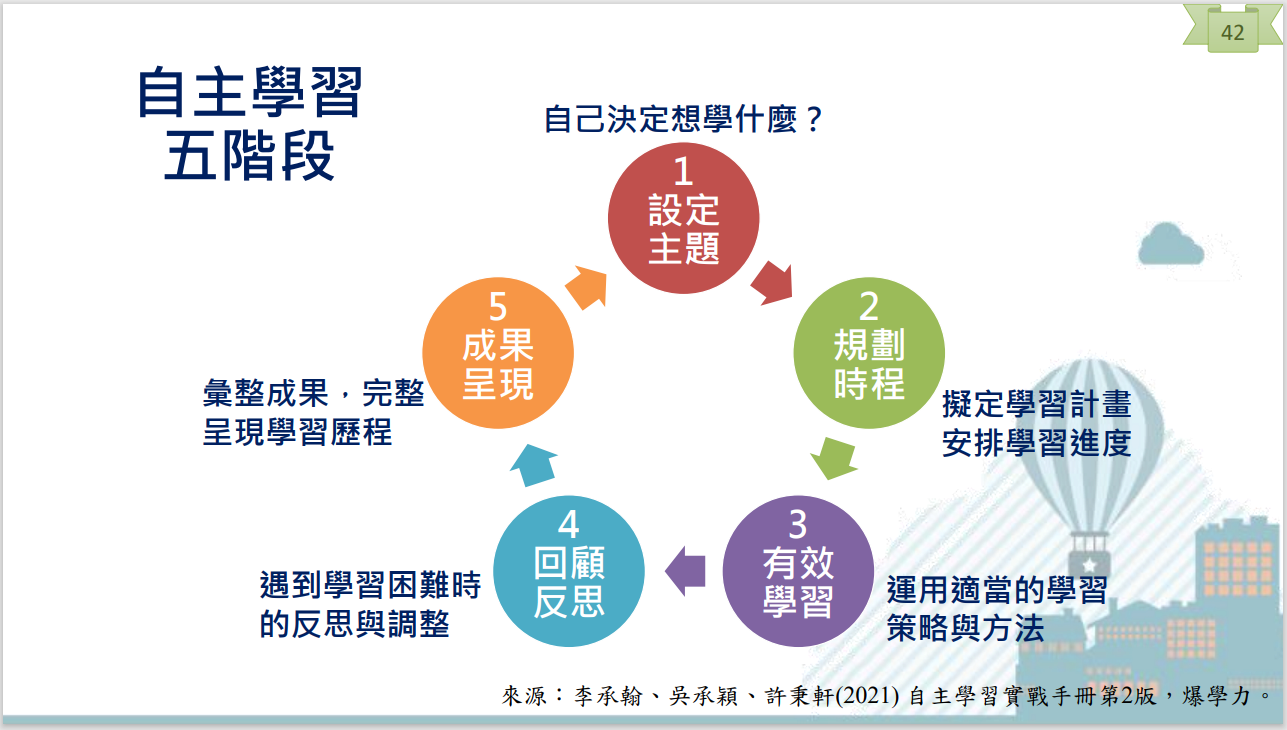 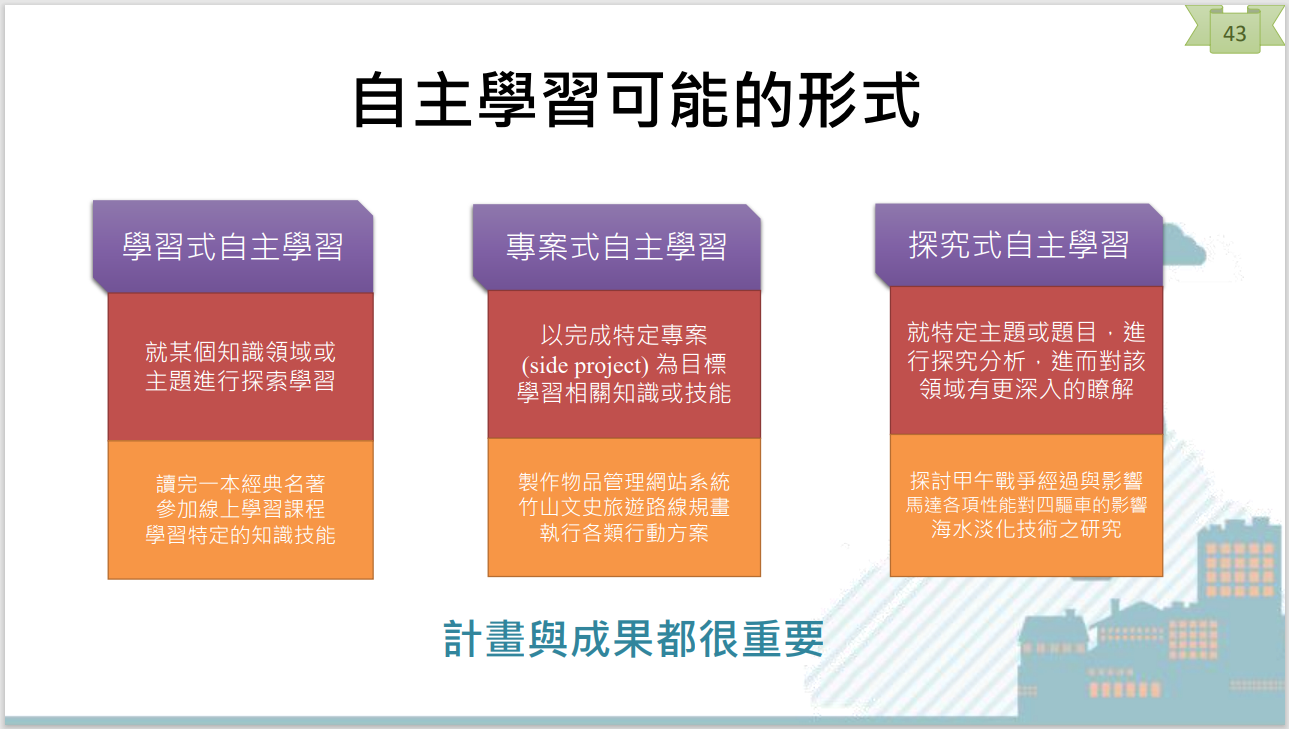 高一新課綱課程說明
4.畢業說明
畢業條件與學分
依據：108年06月18日公布之【高級中等學校學生學習評量辦法】、          【十二年國民基本教育課程綱要】
學分&出勤&成績
高級中等學校實施學年學分制。
每學期每週修習 1 節，每節上課 50 分 鐘，持續滿一學期或總修習節數達 18 節課，為 1 學分。學期學業成績達及格基準之科目，授予學分。

學生曠課及事假之缺課節數合計達該科目全學期總修習節數三分之一者，該科目學期學業成績以零分計算。
(高級中等學校學生學習評量辦法 第25條)
無故連續未到校超過七日，並經通知而未於期限內回校辦理請假、轉學或放棄學籍者，視為休學。
(高級中等學校學生學籍管理辦法 第17條)
定期考試應依規定日程到校考試
學期總成績  =  定期考試成績 60% +  平時成績 40%
各次段考未經核准而缺考者，該次成績均以「零分」計算。
 1. 段考之病假，需開立公立醫院之醫師診斷證明書，以供成績評量委      員會判斷成績計算方式。
 2. 經准病假之段考補考之成績採計方式，僅有「重病」之補考為原分     計算 (重病之定義：住院、手術、法定傳染病等，依診斷證明之醫囑     為準)。
3. 其餘一般病假之段考補考，成績均為「最高60分」。
4. 經准假後應補考未補考，該次成績亦以「零分」計算。
父母在孩子生涯探索時──放手、尊重與支持
我們需要練習「放手給孩子成長！」
      有勇氣看著孩子犯錯、忍住幫忙的衝動！
不能全都順著孩子的要求
人性本懶，常會有三分鐘熱度問題
      當孩子犯懶，要鼓勵他、要求他
面對困難挫折，人都會有逃跑衝動
      當孩子想逃跑，要督促他、要推他一把
相信孩子，支持孩子，
     也要要求孩子
希望普一和的孩子，為自己負責，勇於面對錯誤、承擔壓力、從挫折中成長！
相信我們能一起陪著孩子成長，成為孩子的意志力，督促孩子們前進！
期待普一和的孩子，能有高EQ，願意在能力許可內服務人群、與人互助合作！
       『熱情＋主動＋創造』
感謝您今天撥冗蒞臨！ 普一和仍需要您持續的關心與支持，
相信有了我們的鼓勵與支持，
孩子在學習路上，必不會感覺孤單！
再次謝謝您今日的參與

*煩請協助填寫學校日家長回饋單
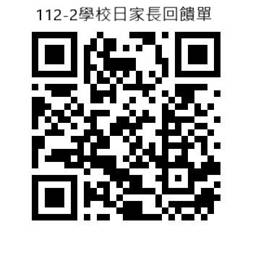